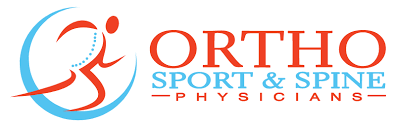 DIFFERENTIATING SPINAL PAIN
DR. KIM KUEBLER DNP, APRN, ANP-BC, FAAN
“PAIN IS WHATEVER THE EXPERIENCING PERSON SAYS IT IS”
McCaffery, 1969
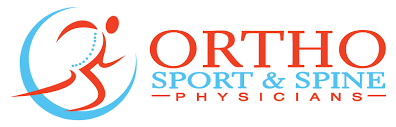 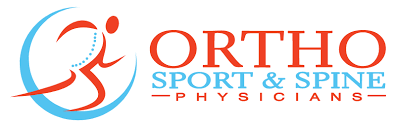 ACUTE
CHRONIC
SOMATIC/INFLAMMATORY
NEUROPATHIC/NERVE
MIXED
DISCOGENIC
TYPES OF PAIN
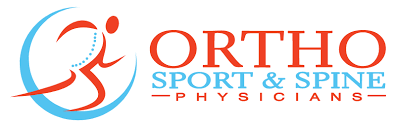 MEMORY OF PAIN
MULTIDIMENSIONAL
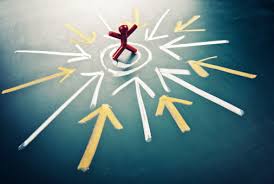 INFLAMMATIONFACET
MEDIAL NERVE BRANCH FACET JOINT
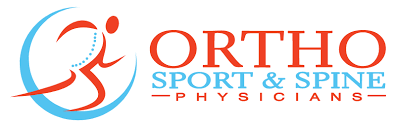 NEUROPATHIC PAIN
NEUROPATHIC PAIN:
NERVE FIRING/SCIATICA/RADICULAPTHY
DERMATOMES
INFLAMMATION
MUSCLE WEAKNESS
STENOSIS (FORAMINAL. CENTRAL CANAL)

TFESI, Caudal, Intralaminar
DERMATOMES
FORAMINAL STENOSIS
CENTRAL CANALSTENOSIS
SPINAL CORD COMPRESSIONSERIOUS
Kuebler, K., & Oskouei, A (2020). Collaborating With a Spinal Interventionalist in the Management of Low Back Pain. Journal of the Nurse Practitioner, 16(1), 23-27.
Kuebler, K., Arcure, J., & Oskouei, A. (2021), Diagnosing and Managing Spinal Stenosis. Journal of the Nurse Practitioner, 17(9), 1068-1070
McCartney, S., Baskerville, R., Blagg, S., & McCartney, D. (2018). Cervical Radiculopathy and Cervical Myelopathy. British Journal of General Practice, 68, 44-46.
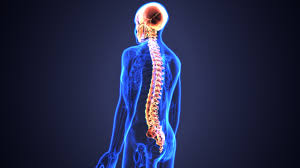 REFERENCES